Administració    Esther Burgos
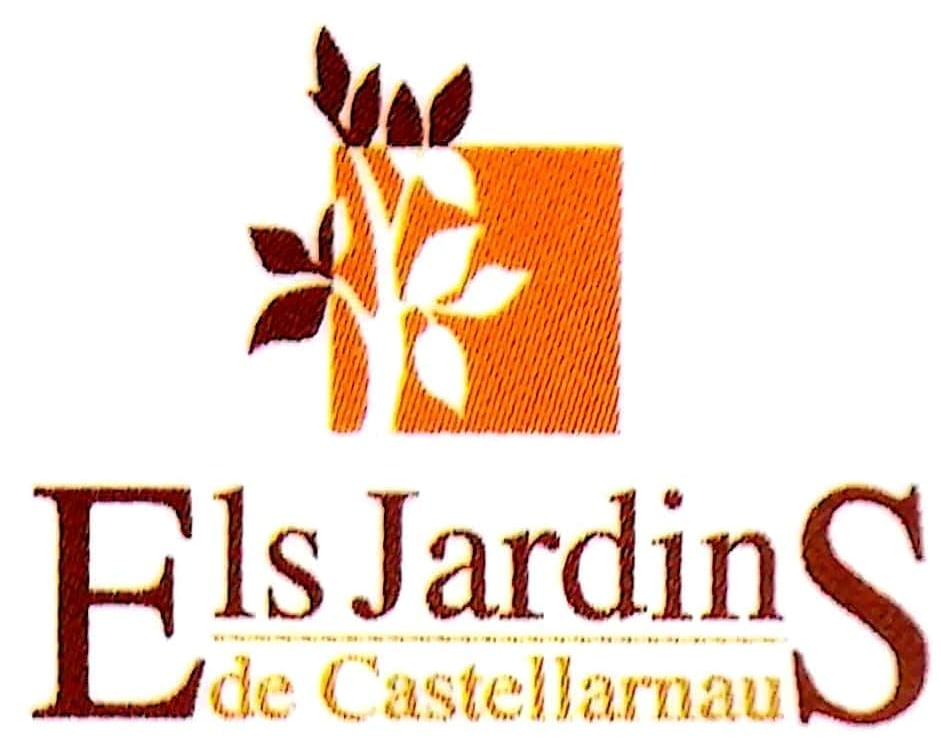 ORGANIGRAMA
Direcció Tècnica María Jesús Montoro
Àrea Social
Àrea Sanitaria
Serveis
Recepció
Yolanda y
Fanni
Metge-RHS 
Dr. Iván Sanginés
DUE             
Carla González
DUE
Tamara
A. Sociocultural
Marta Lucas
T. Social 
Robert Camacho
Psicòleg
Pablo Sanjuan
Ed. Social
Aux. Adm.
Diego
Interns
Externs
Perruqueria
Cristina
Fisioteràpia i T. Ocupacional       
Karla Medina y David
Manteniment
Manuel
Neteja i Bugaderia
Gleydis
Radia
Ouasima
Supervisors Torn: Susana/Francis

Auxiliares
Coordinació
Aziza El Talibi ,Susana, Francis
Podologia
Bernabé
Cuina
Maria
Ahmed
Equip Auxiliar
18/04/2024